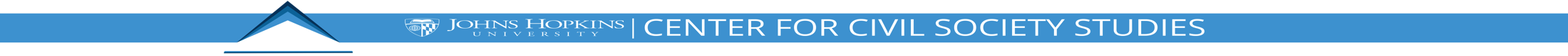 WHAT CAN 
WE DO FOR DC NONPROFITS?
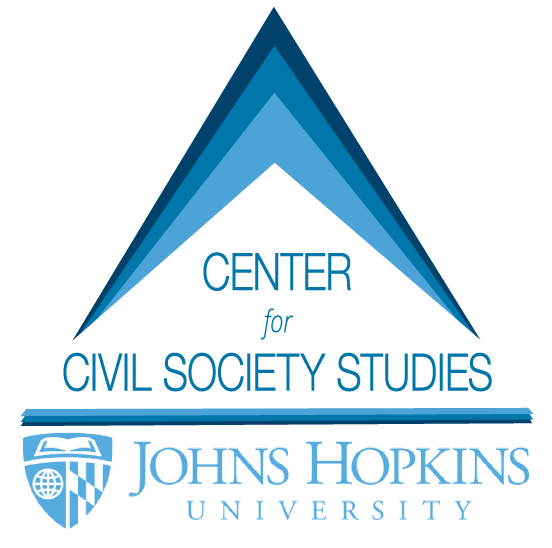 LESTER M. SALAMON  lsalamon@jhu.edu
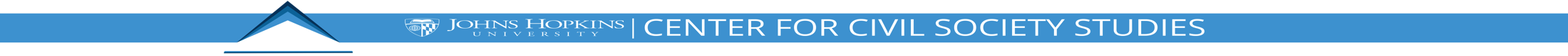 Who we are
A leading source of ground-breaking knowledge about the nonprofit sector, philanthropy, social investing, and the tools of government in the U.S. and around the world.

Active in 40 countries—Latin America, Africa, W. Europe,Central and Eastern Europe, Pacific Rim, C. and SE Asia
Wide range of domestic and international partners 
Specialize in objective empirical and analytical work
Solid record of achievement over 20-year period
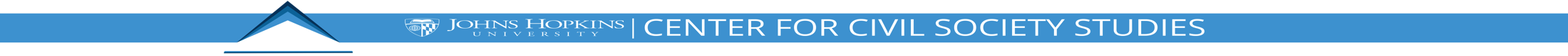 what we believe
Neither governments nor businesses can solve global challenges on their own.
Civil society organizations an invaluable renewable resource.
Not making effective enough use of this resource
Gross lack of basic information a major reason.
JHU/CCSS forging the tools that can allow us to do better!
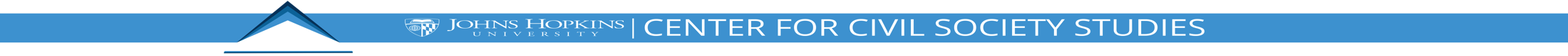 what we do
Build networks
 Generate new knowledge
 Institutionalize capabilities
 Design assessment tools
 Provide training
Change thinking
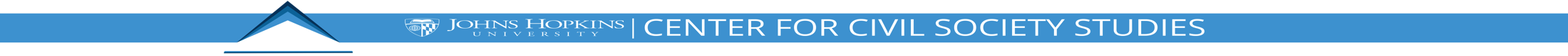 our metaphor
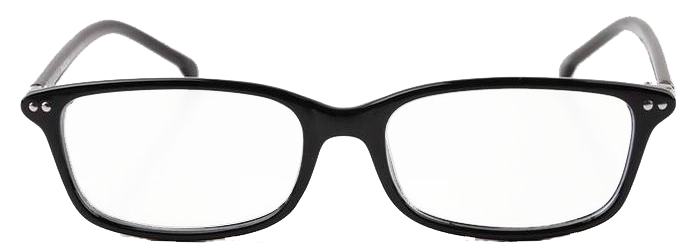 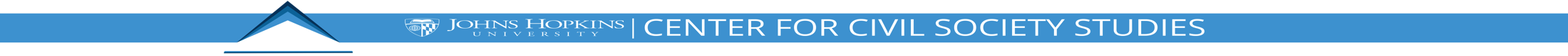 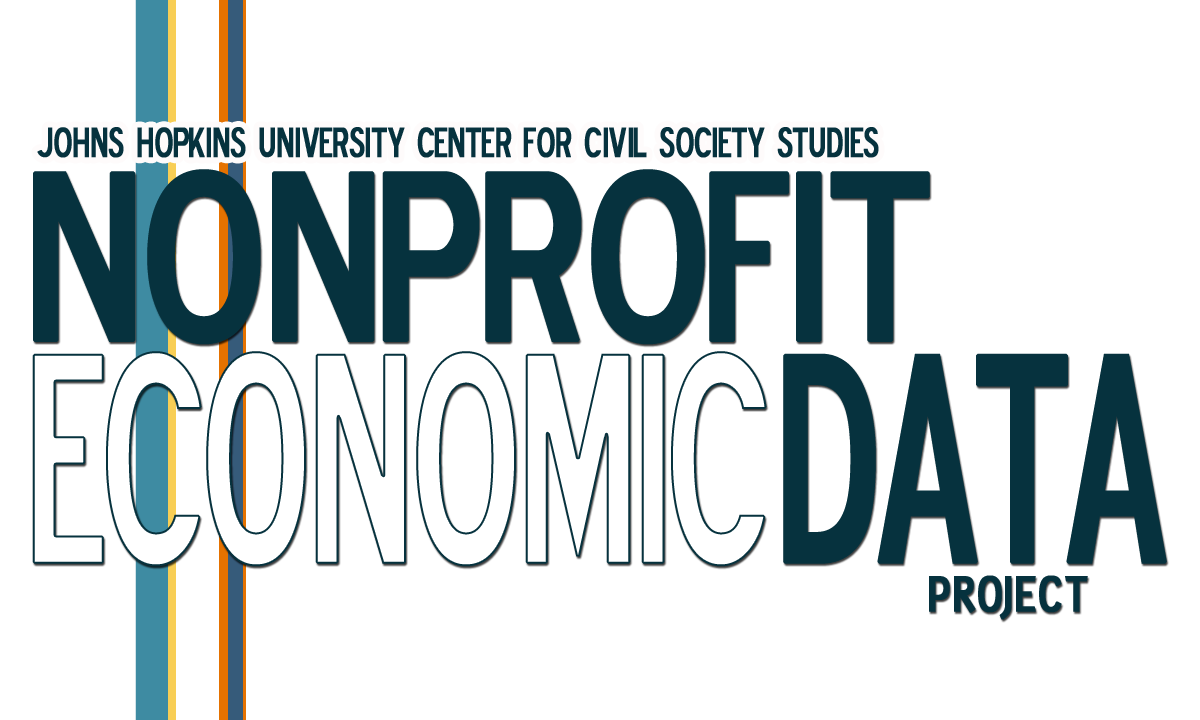 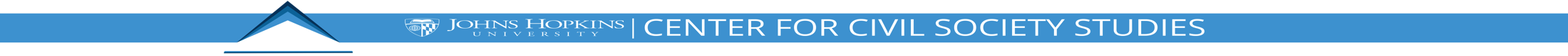 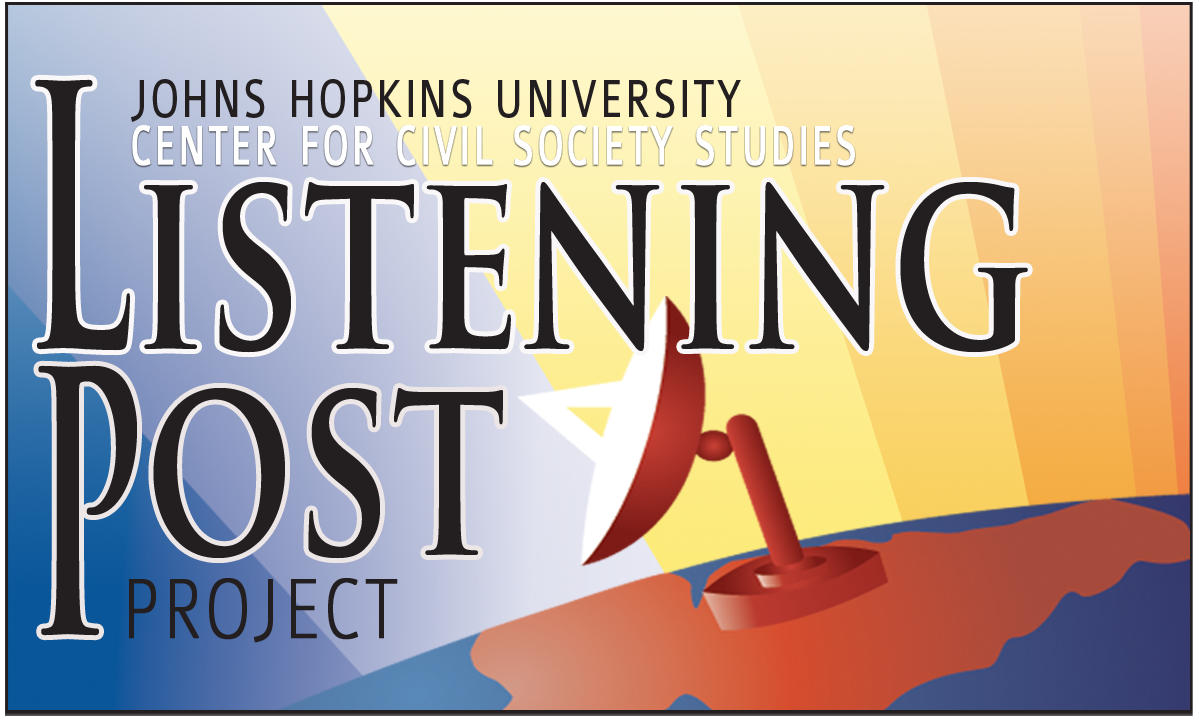 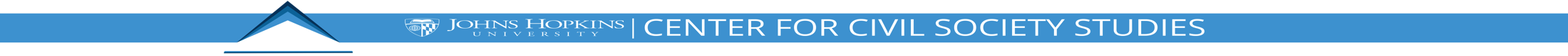 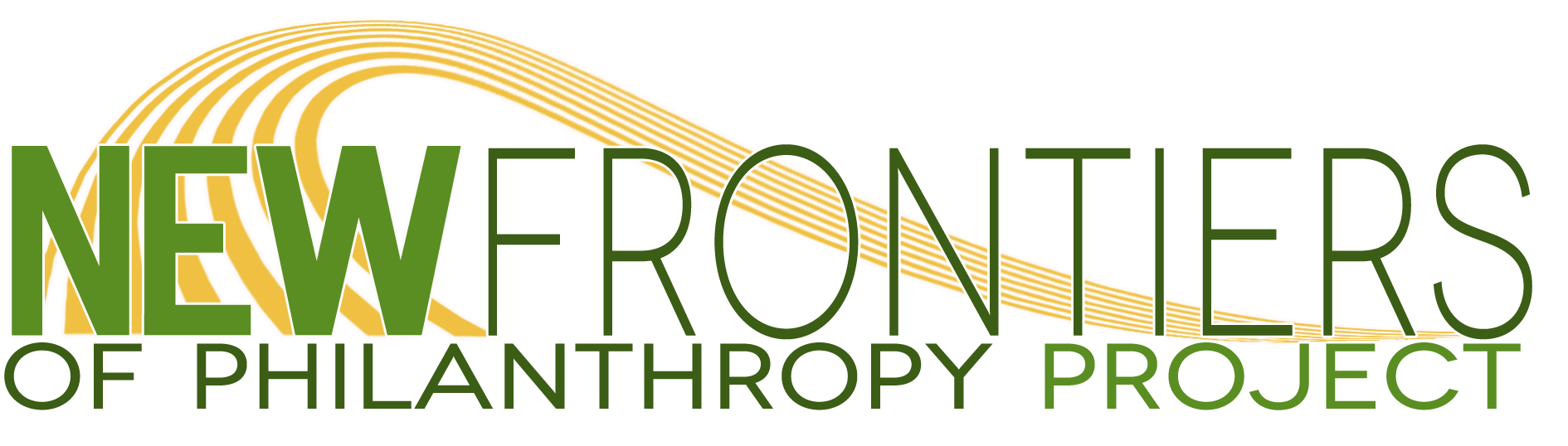 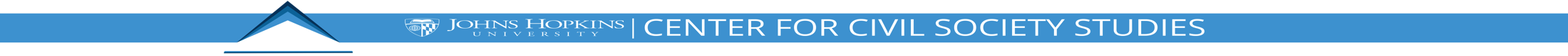 philanthropy’s big bang
Pooled Income Funds
Standard & Poor’s
Prosper.com
Bovespa
Social enterprise
Network for Good
NESTA
Impact investing
Gifts in Kind
Guggenheim Partners
Volkswagen Foundation
Neighborhood Housing
 Services of America
Foursome Investments (UK)
Compagnia di San Paolo
Aquinas Growth Fund
Innovest Strategic 
Value Advisors
Venture philanthropy
Charitable Remainder Trust
DonorsChoose.org
Blended value
Oppenheimer Legacy 
Program
Schwab Charitable Fund
Kiva
California Wellness 
Foundation
Women’s Funding Network
Securitization
Social Capital Partners (Canada)
Sea Change Capital Partners
Keystone
Accion
Fidelity Charitable Gift Fund
TechSoup
Community Reinvestment Fund
Community Wealth Ventures
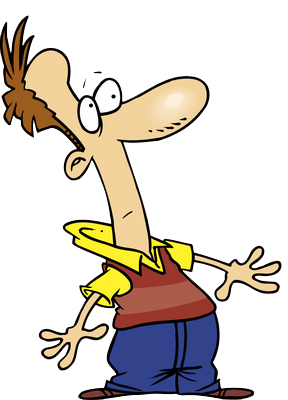 Mission investing
Acumen Fund
New Profit
Bank Intesa (Italy)
echoDonations
Charity Navigator
Impact Partners (India)
Calvert Foundation
Social Venture Partners
Vanguard Charitable Endowment Program
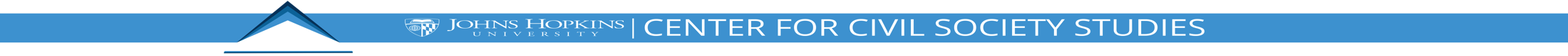 putting civil society on the economic map of the world
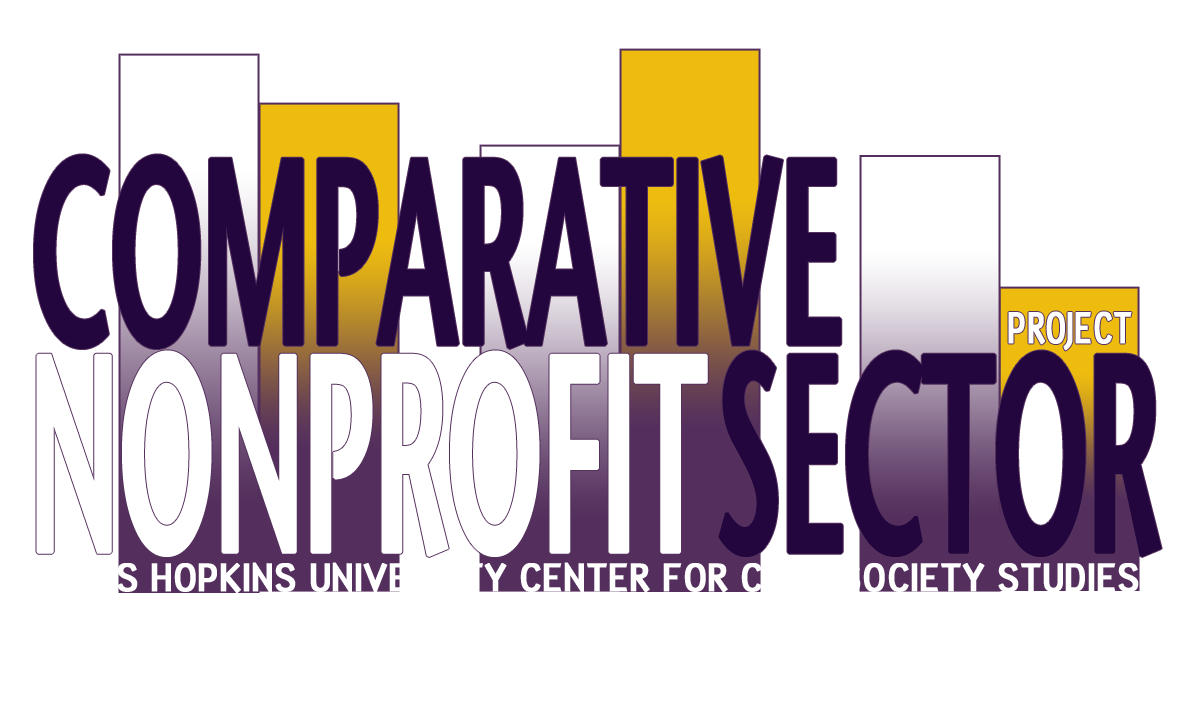 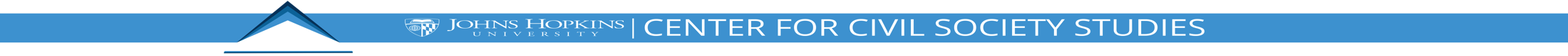 The Netherlands
building networks: cnp project countries
Denmark
Sweden
Switzerland
Czech Republic
Finland
Belgium
Norway
United Kingdom
Poland
Austria
France
Italy
Romania
Germany
Canada
Slovakia
Russia
Hungary
Ireland
United States
Spain
Japan
Mexico
Portugal
Morocco
Korea
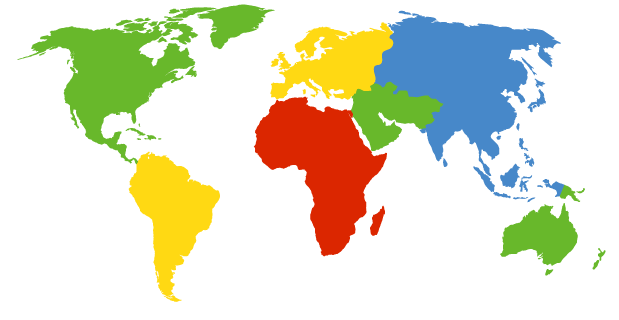 Israel
Colombia
The Philippines
Lebanon
Ghana
India
Thailand
Egypt
Kenya
Brazil
Pakistan
South Africa
Tanzania
Chile
Argentina
Uganda
Turkey
Australia
New Zealand
Peru
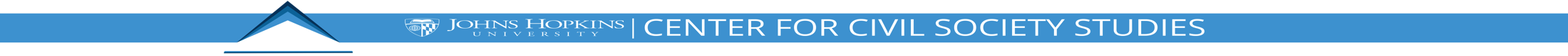 institutionalizing capabilites
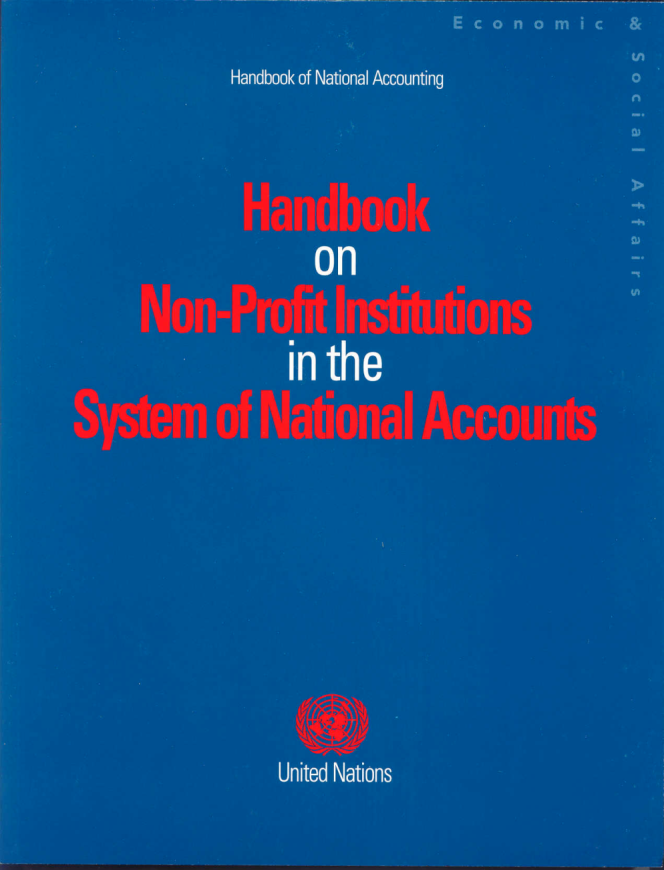 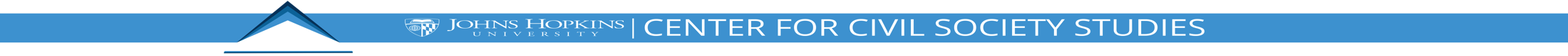 Institutionalizing capabilities:Mexico npi satellite account report
Npi share of employment vs. other industries, Mexico 2008
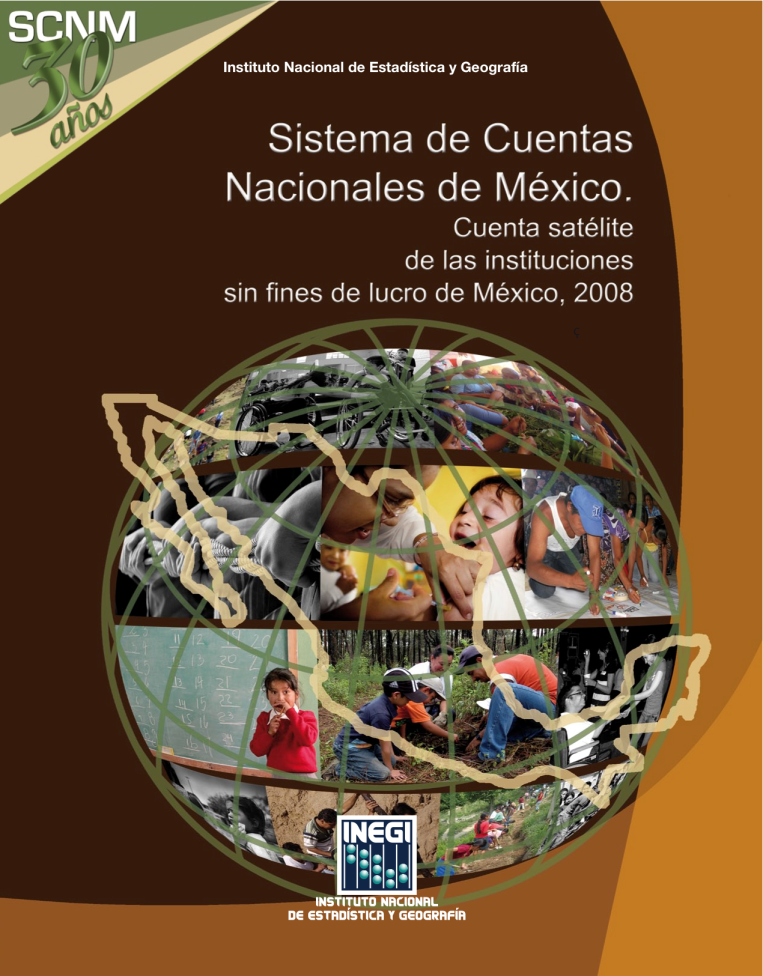 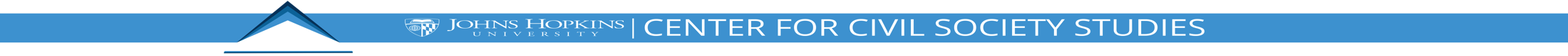 changing thinking
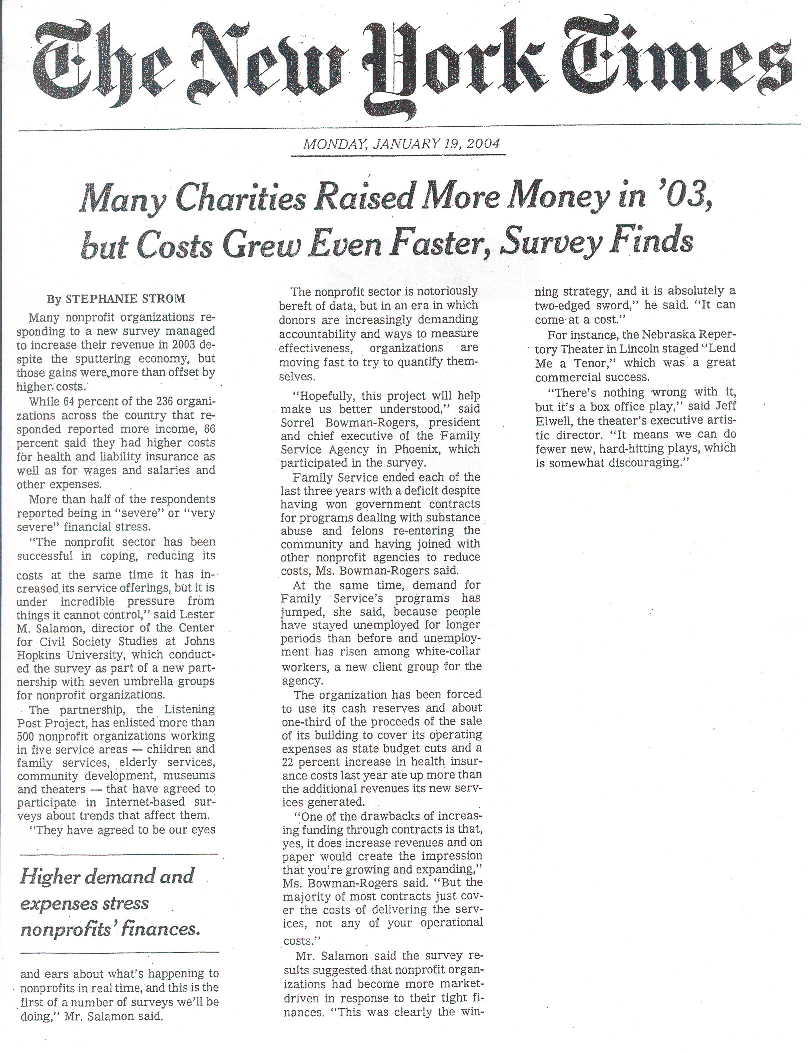 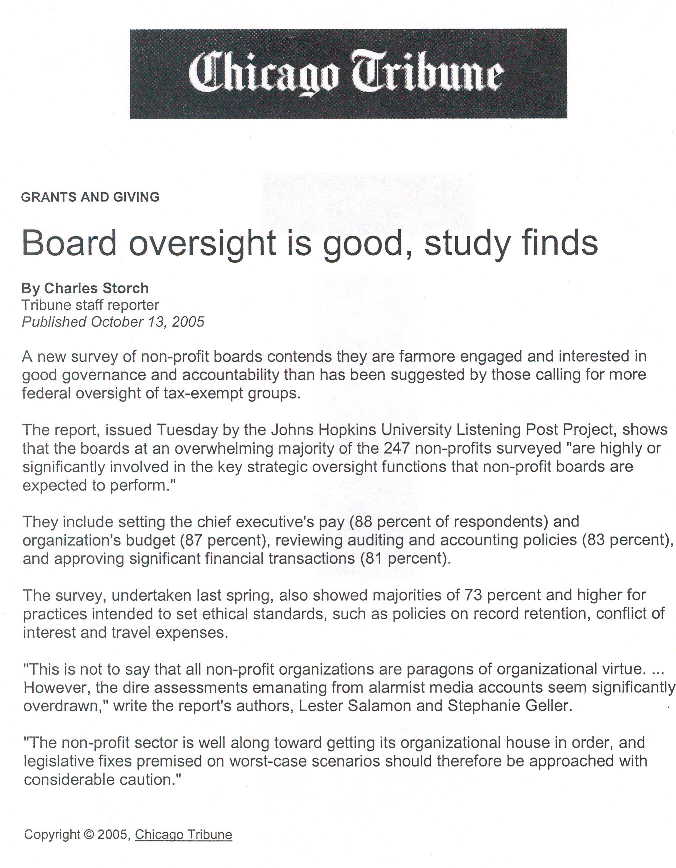 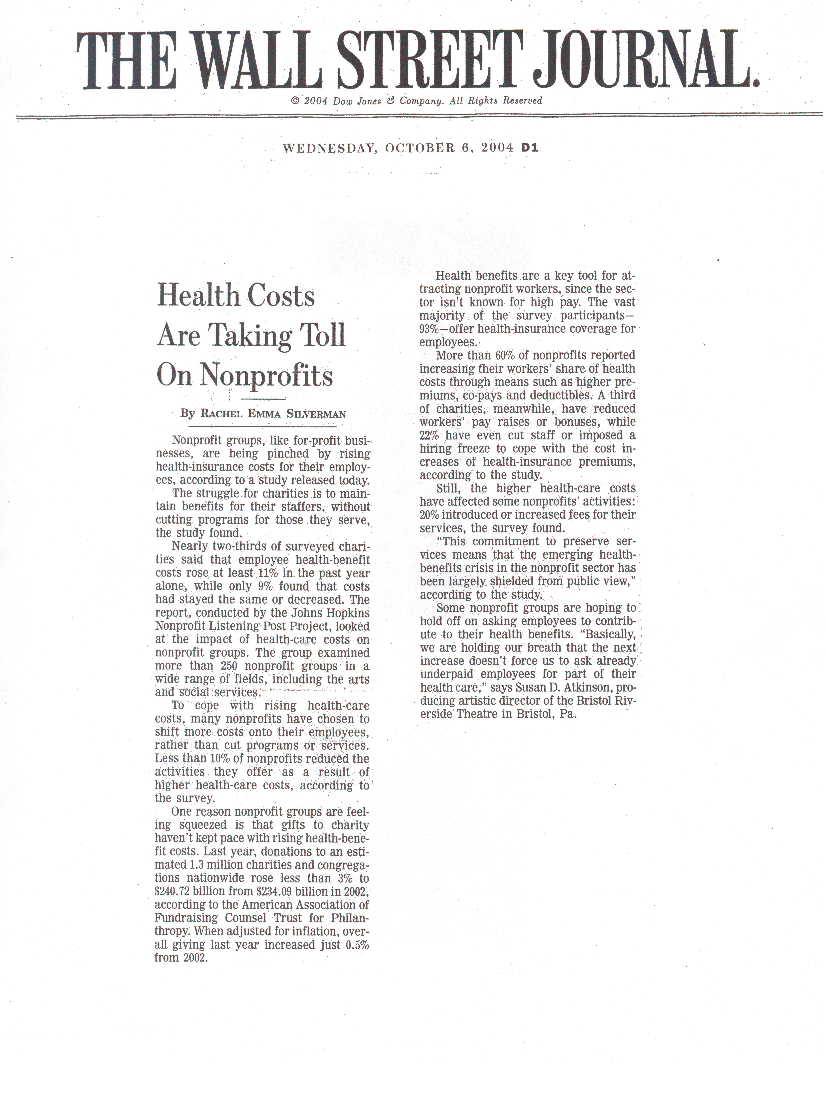 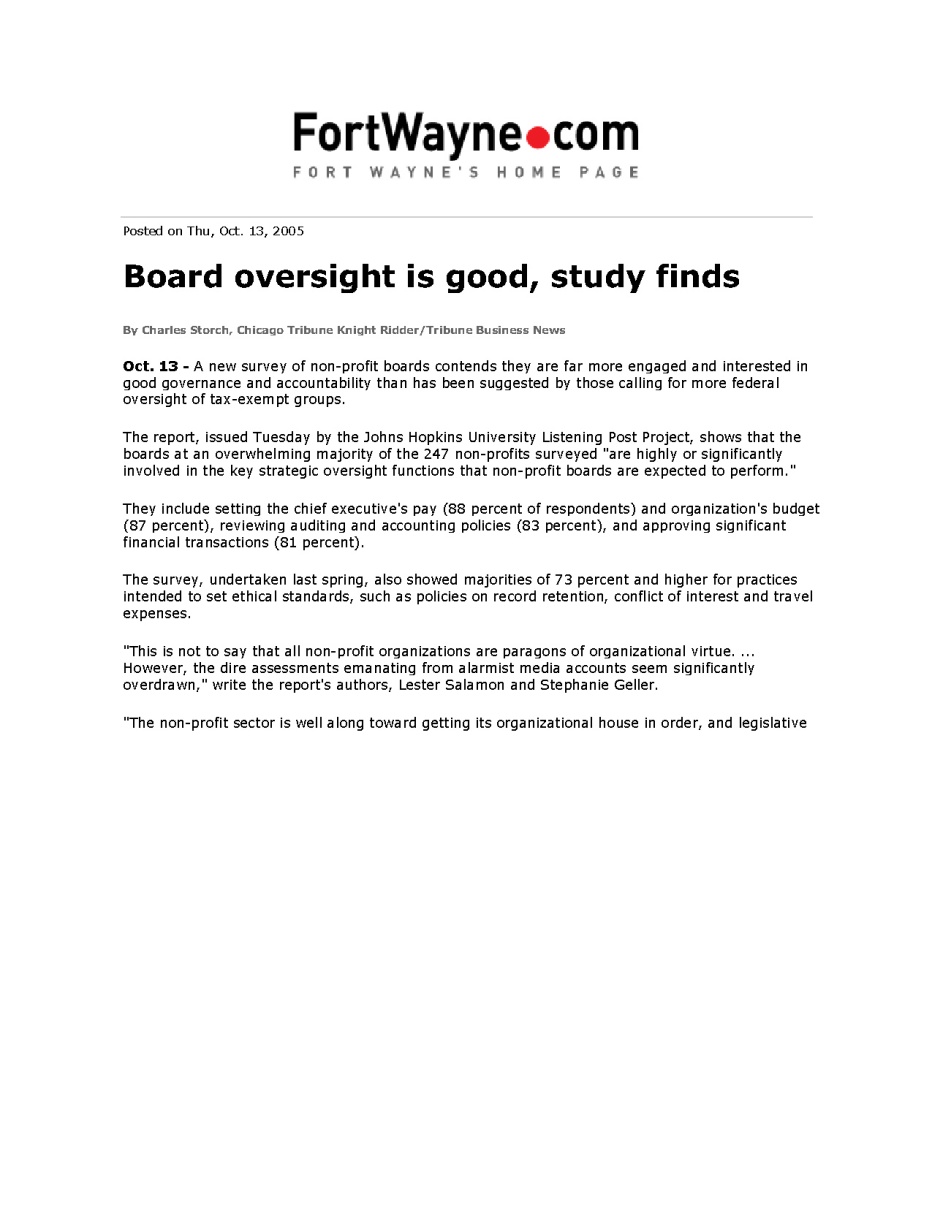 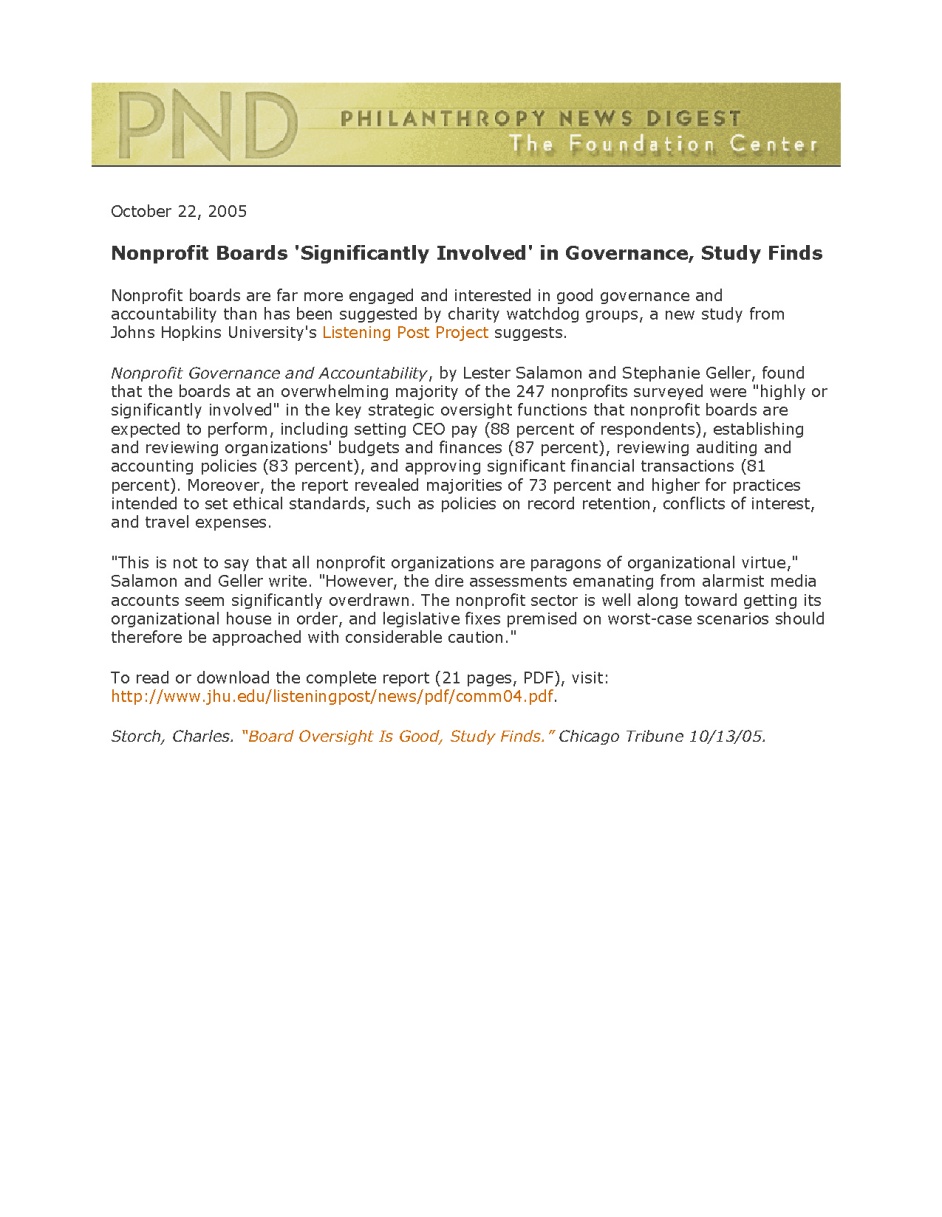 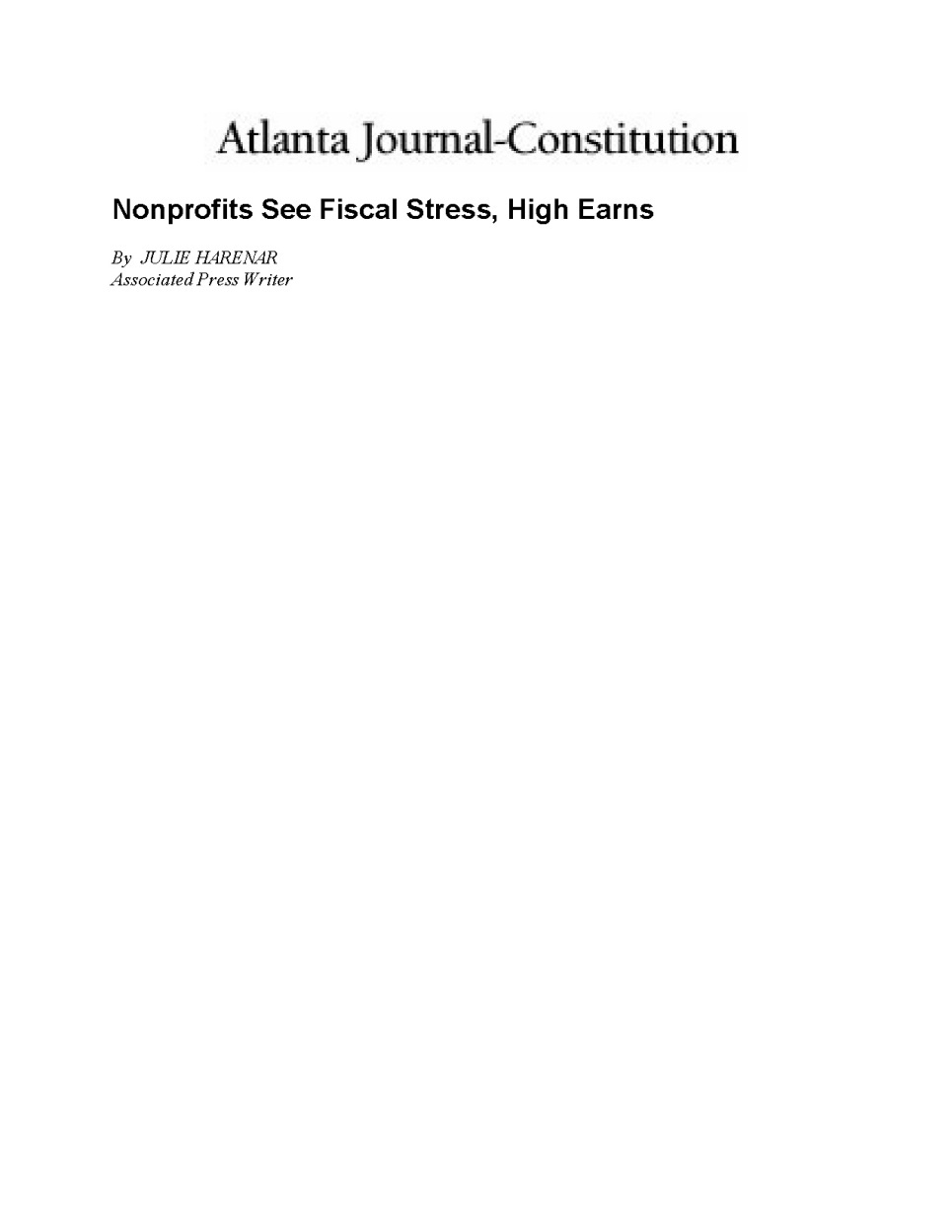 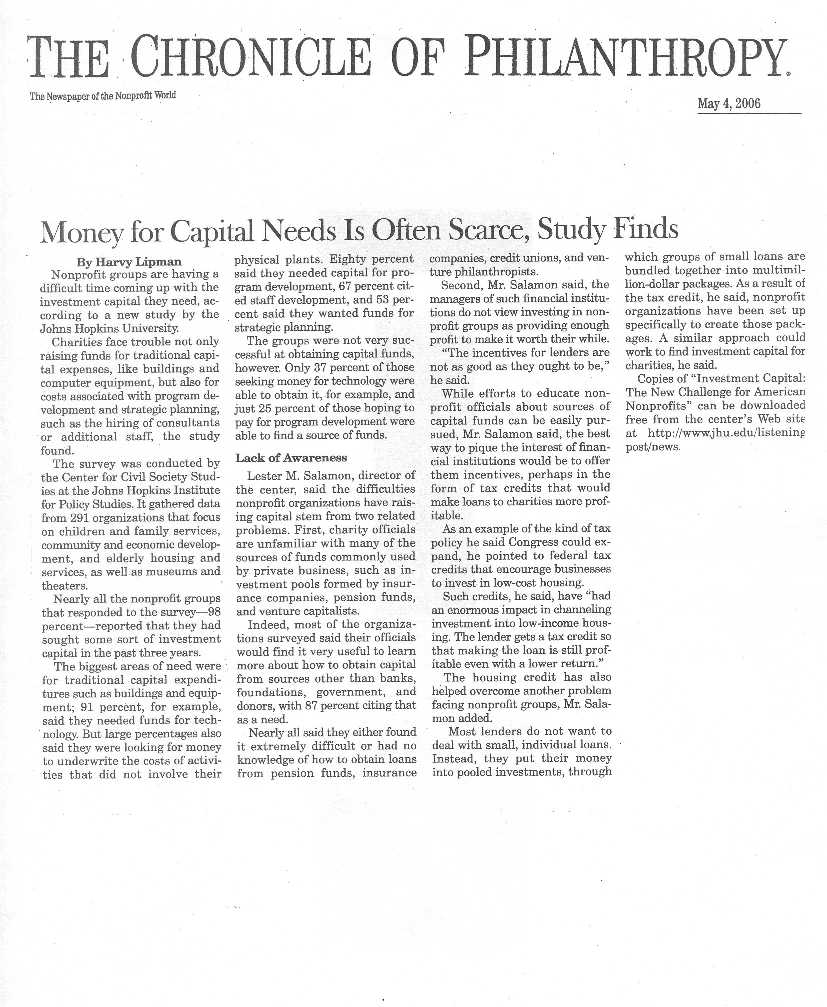 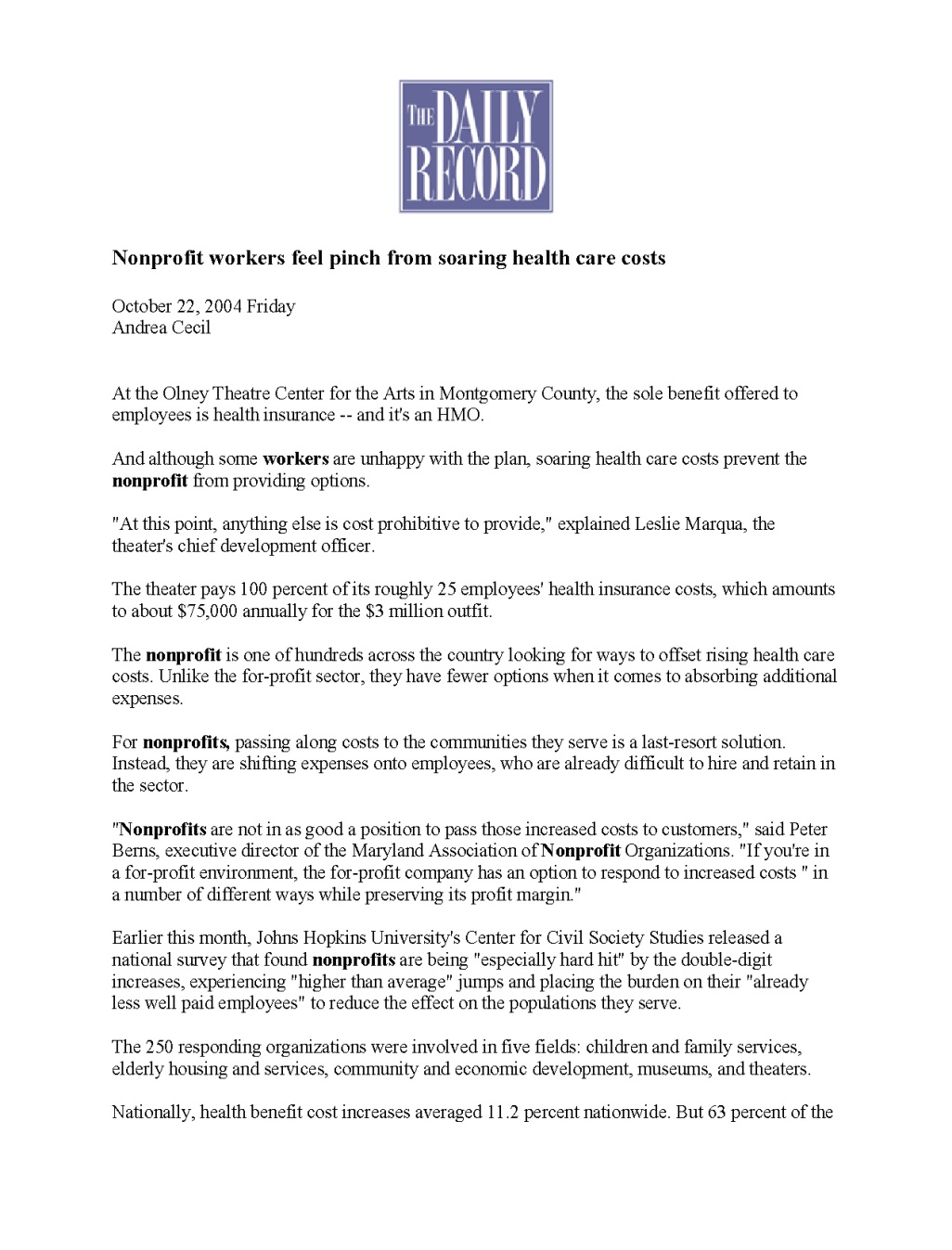 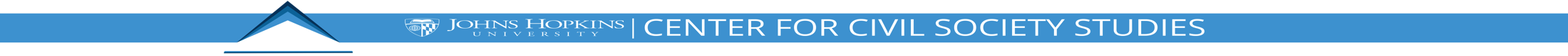 changing thinking
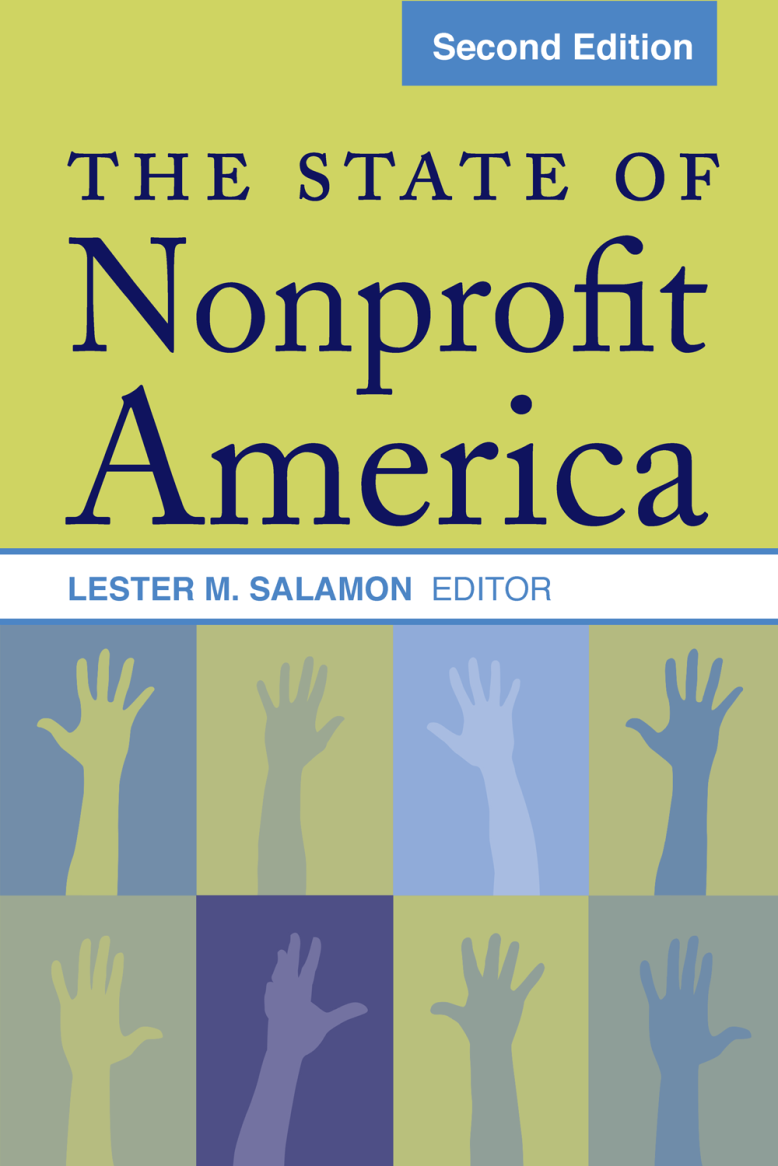 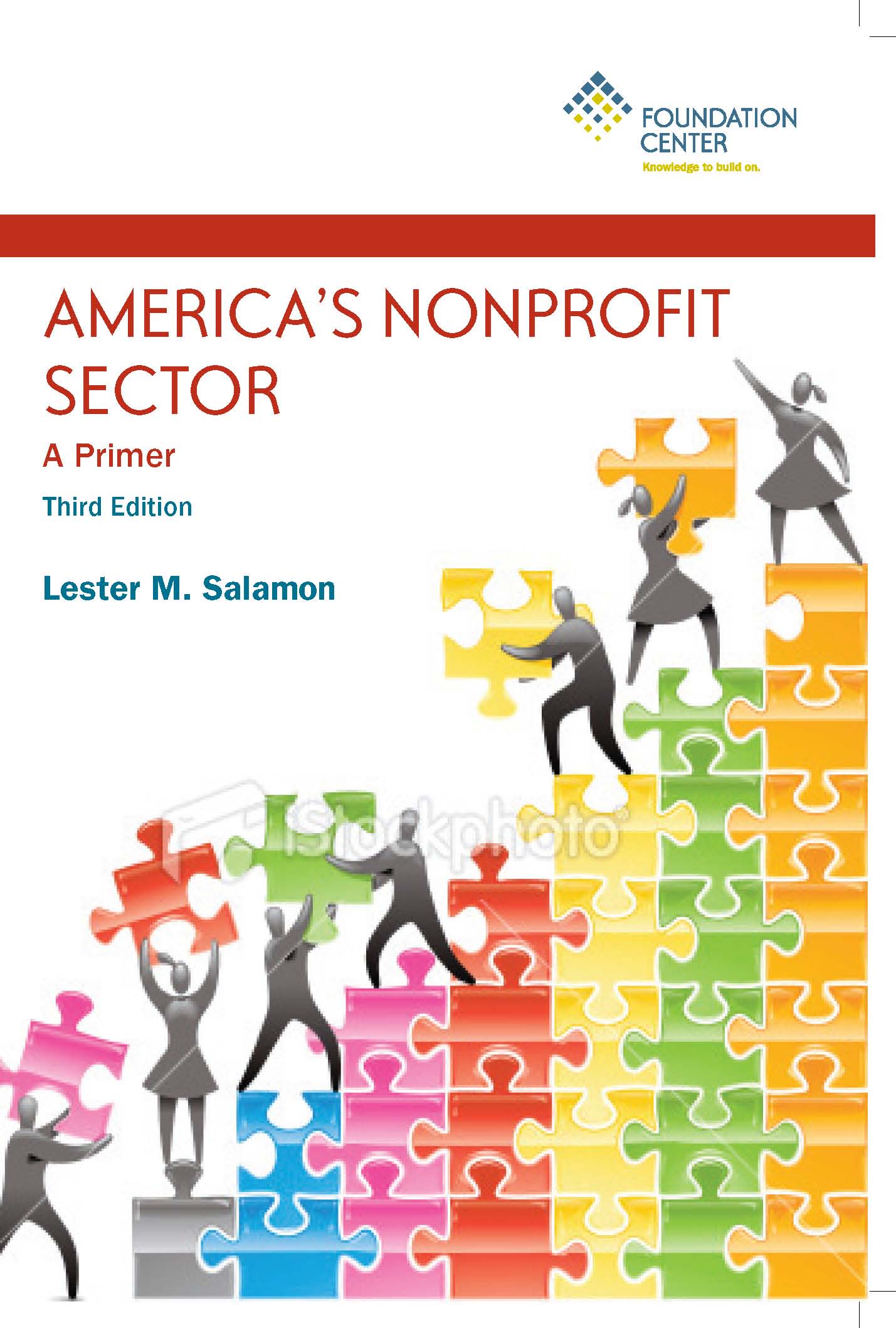 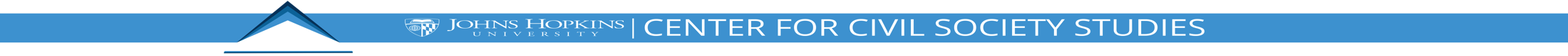 what can we do for dc nonprofits?
Multiple possibilities for supportive activity:

Washington Region Nonprofit Employment Trend Reports
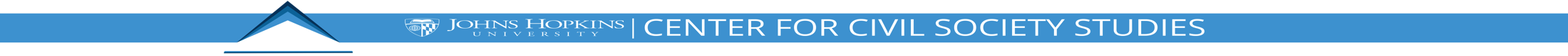 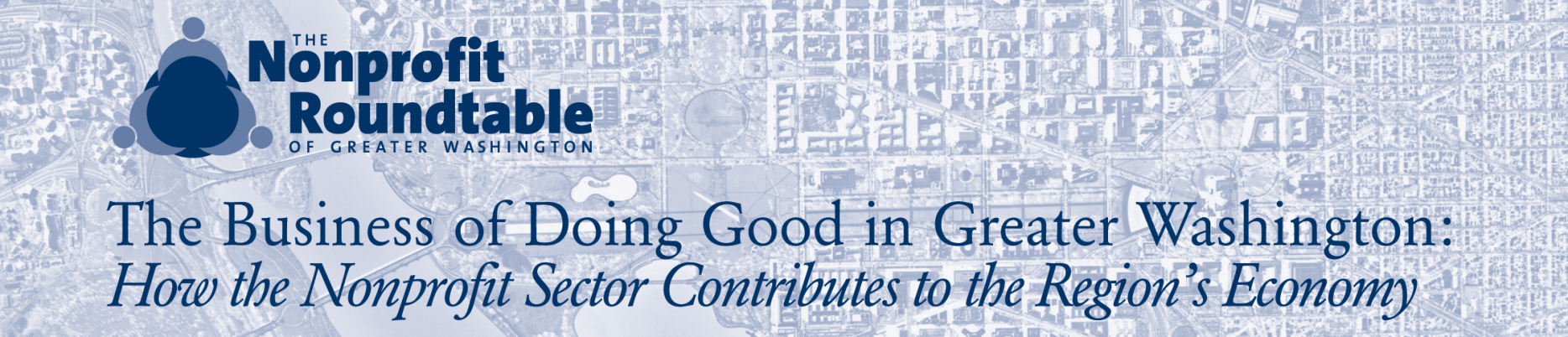 Greater Washington Region 
Nonprofit Employment Report: 2003
what can we do for dc nonprofits?
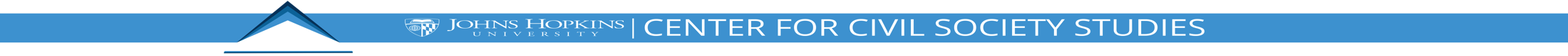 greater Washington region np employment, 2003
218,344 workers
11.2 percent of Greater Washington Region private employment
$9.6 billion in wages, > 10 percent of the total
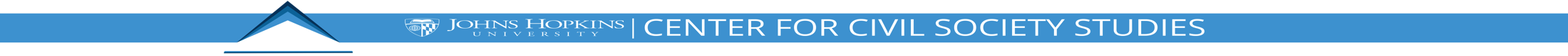 335.6
163.8
68.1
38.4
9.1
Construction
Manufacturing
Transportation
Utilities
Federal
government
Employment in Washington Region NONPROFITS vs. Selected Industries*, 2003
218.3
Number of employees (in thousands)
501(c)(3)
Organizations
* Industry data cover entire metro area.
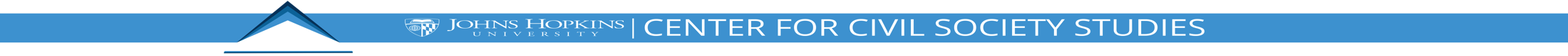 Percent of private employment
Nonprofit Share of Greater WashingtonPrivate Employment, by Jurisdiction, 2003
Greater Washington
11.4%
Virginia suburbs
7.0%
Maryland suburbs
8.6%
District of Columbia
24.7%
Falls Church, VA (city)
15.5%
Manassas, VA (city)
12.7%
Alexandria, VA (city)
12.9%
Montgomery, MD
10.2%
Arlington, VA
8.9%
Frederick, MD
8.2%
Fairfax, VA (city)
6.4%
Fairfax, VA
6.2%
Prince Georges, MD
6.0%
Prince William, VA
4.2%
Loudoun, VA
3.4%
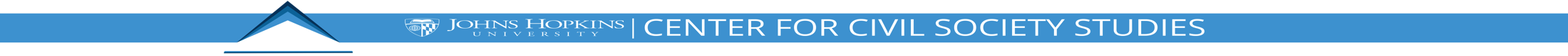 33.2%
Greater
Washington
44.4%
Virginia suburbs
32.0%
Maryland suburbs
28.0%
Columbia
District of
Growth of Nonprofit Employment in the Greater Washington Region, 1995-2003
Percent change compared to 1995 level
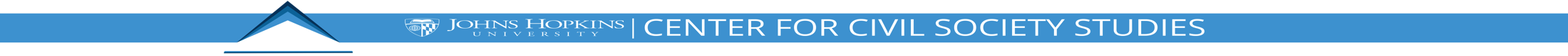 Virginia
suburbs
27%
District of
Columbia
47%
Maryland
suburbs
26%
N = 218,344
Distribution of Nonprofit Employment Across the Greater Washington Region, 2003
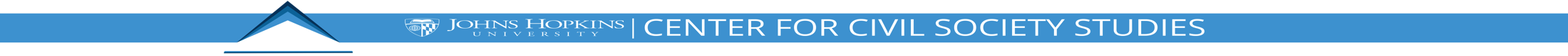 Nonprofit
4.6%
For-profit
4.1%
3.7%
2.8%
Average annual growth rate
2.4%
2.3%
0.2%
0.0%
1995 - 2000
2000 - 2002
2002 - 2003
1995 - 2003
Average Annual Nonprofit vs. For-Profit Job Growth in the Greater Washington Region, 1995-2003
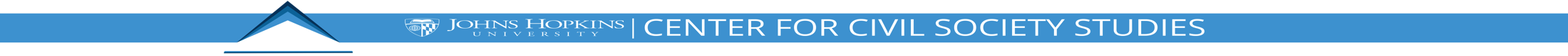 38%
Greater Washington
United States
22%
20%
Percent of total nonprofit employment
15%
14%
13%
12%
11%
10%
7%
5%
2%
Nursing &
Social
Professional
Educational
Membership
Hospitals
residential
& technical
assistance
services
organizations
care facilities
services
Nonprofit Employment, by Field, Greater Washington Region vs. the Nation, 2003
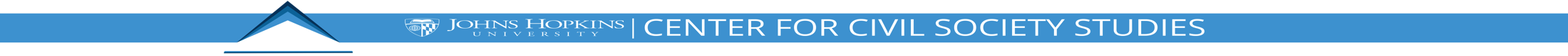 Health & social services
58%
31%
Education
12%
29%
Membership organizations
12%
20%
MD & VA suburbs
12%
Professional services
13%
District of Columbia
1%
2%
Arts & recreation
5%
6%
Other
Percent of nonprofit employment in area
Nonprofit Employment by Field, DC vs. MD and VA Suburbs, 2003
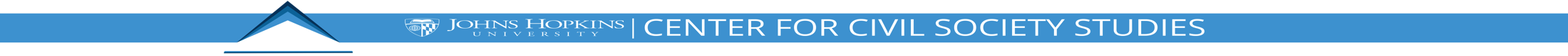 16.0%
Nonprofit share of 1995 private employment
Nonprofit share of 1995-2003 private employment growth
Nonprofit share of greater Washington Region Private Employment Growth, 1995-2003
10.2%
Greater Washington
21.2%
District of Columbia
53.8%
7.5%
Maryland suburbs
13.0%
6.2%
Virginia suburbs
10.0%
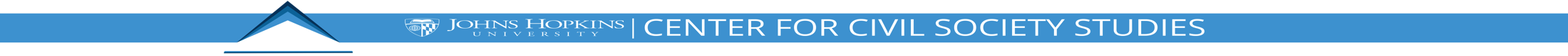 All private
Nonprofit
$880
$793
$641
$551
$493
Average weekly wages
*All private data are for the entire MSA.
Nonprofit vs. Average Private Wages*Greater Washington Region, 2003
$838
$757
$519
$495
$448
Home health care
Nursing homes
Social
assistance
Education
Hospitals
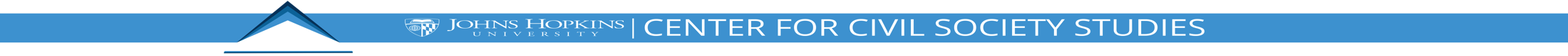 greater Washington region np employment, 2011
254,935 workers
12.4% of Greater Washington Region private employment
Accounted for 32.4% of all private employment growth between 2003-2011
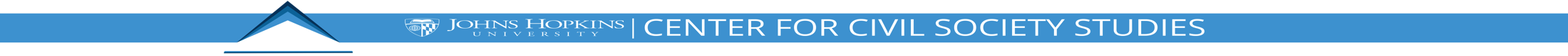 Nonprofit share of Greater Washington Region private employment, by jurisdiction, 2003 vs. 2011
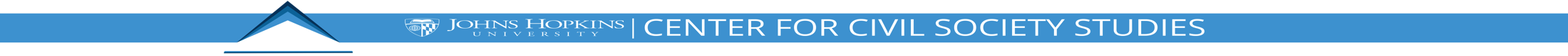 Nonprofit Share of Greater Washington regionPrivate Employment Growth, by Jurisdiction, 2011
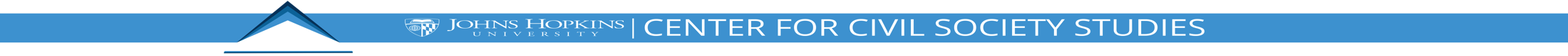 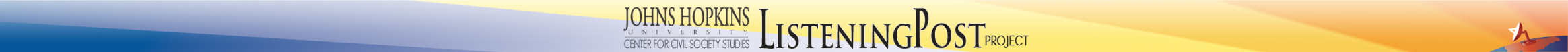 Who we are
WHAT CAN WE DO FOR DC NONPROFITS?
Multiple possibilities for supportive activity:

Washington Region Nonprofit Employment Trend Reports
Washington Region Nonprofit Economy Trend Reports
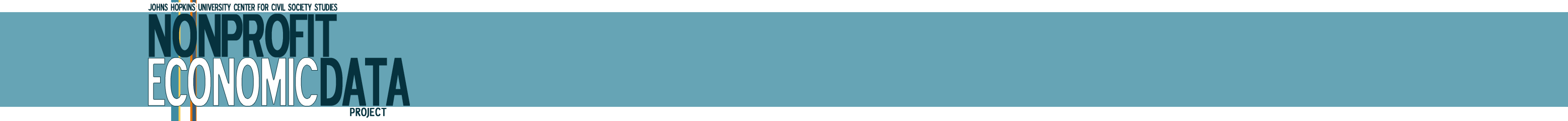 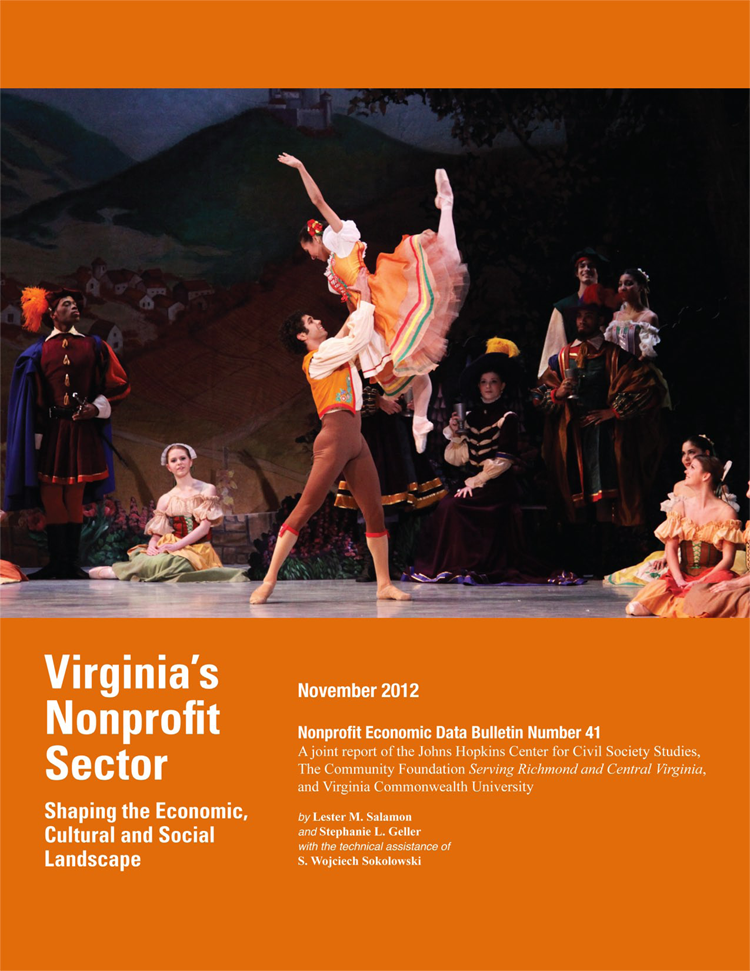 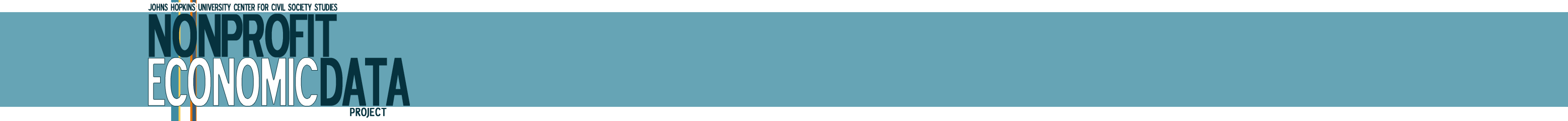 In search of Virginia nonprofits
DATA SOURCES
IRS 990 AND 990PF forms
BLS Quarterly Census of Employment and Wages (QECW)
IRS charitable giving data
Census Bureau volunteering data
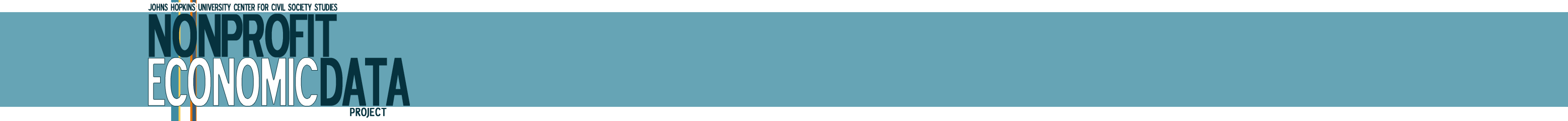 Virginia nonprofit footprint
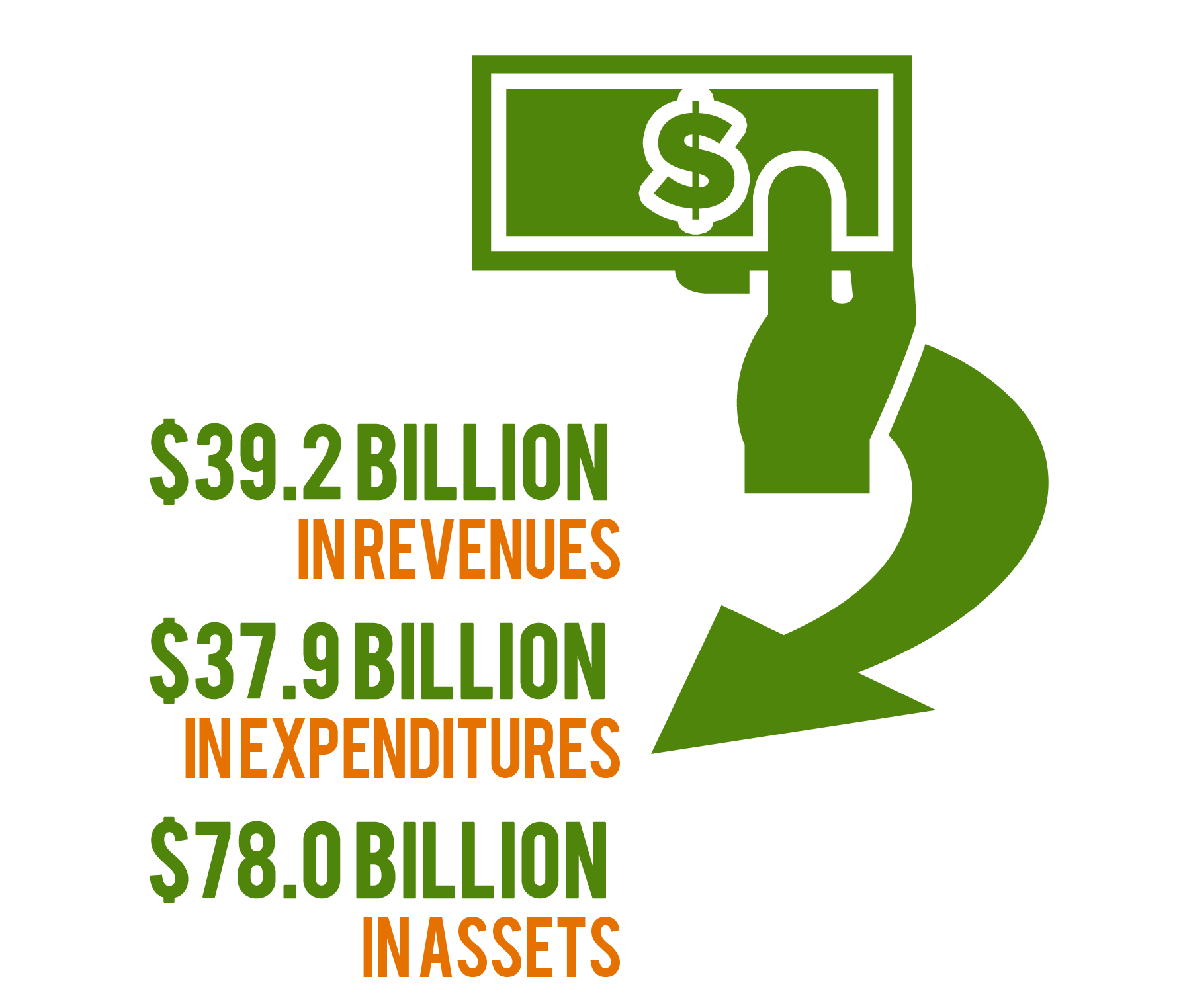 Source: Lester M. Salamon and Stephanie L. Geller, “Virginia’s Nonprofit Sector: Shaping the economic, cultural, and social landscape” (Johns Hopkins University, 2012). 
Available at ccss.jhu.edu.
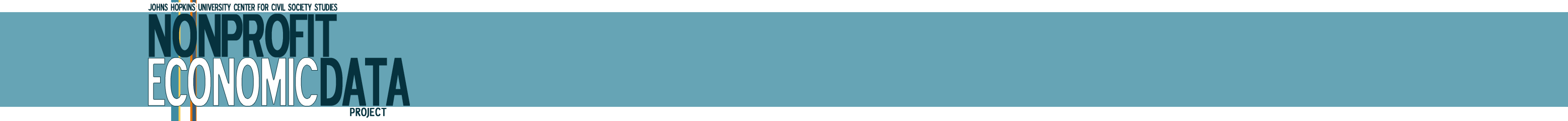 Average charitable contributions 
per $1000 of income, 2009
Source: Lester M. Salamon and Stephanie L. Geller, “Virginia’s Nonprofit Sector: Shaping the economic, cultural, and social landscape” (Johns Hopkins University, 2012). 
Available at ccss.jhu.edu.
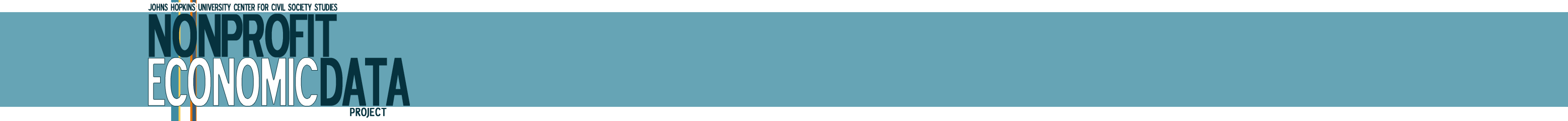 Foundation Assets per $1,000 
of Gross State Product, 2008
Source: Lester M. Salamon and Stephanie L. Geller, “Virginia’s Nonprofit Sector: Shaping the economic, cultural, and social landscape” (Johns Hopkins University, 2012). 
Available at ccss.jhu.edu.
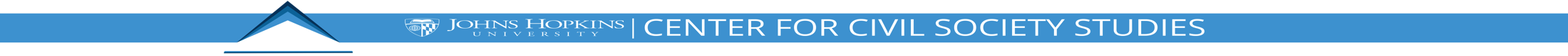 WHAT CAN WE DO FOR DC NONPROFITS?
Multiple possibilities for supportive activity:

Washington Region Nonprofit Employment Trend Reports
Washington Region Nonprofit Economy Trend Reports
D.C. Nonprofit Listening Post Tracking System
91%
Technology
80%
Program Development
Acquisition/ Renovation of Buildings or Land
77%
67%
Staff 
Development
53%
Strategic
Planning
52%
Vehicles/ Equipment
0%
20%
40%
60%
80%
100%
The Johns Hopkins Listening Post Project
Nonprofit Capital Needs vs. Success Securing Capital, by Purpose
37%
25%
Orgs. Needing Capital
39%
Orgs. Securing Needed Capital
26%
31%
42%
Percent of Organizations
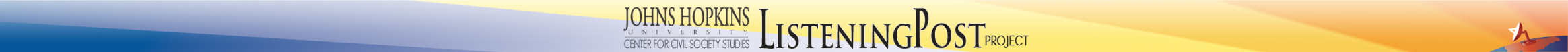 SELECTED “SOUNDINGS”
Budget cuts/financial health
Health benefit costs
Governance and accountability 
Capital needs 
Workforce
Technology usage and needs
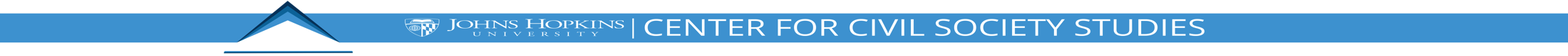 WHAT CAN WE DO FOR DC NONPROFITS?
Multiple possibilities for supportive activity:

Washington Region Nonprofit Employment Trend Reports
Washington Region Nonprofit Economy Trend Reports
D.C. Nonprofit Listening Post Tracking System
Train D.C. Nonprofits for New Frontiers of Philanthropy
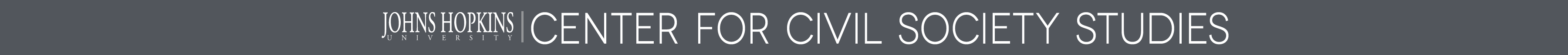 ARE DC NONPROFITS ORGANIZATION READY  for THE NEW FRONTIERS OF PHILANTHROPY?
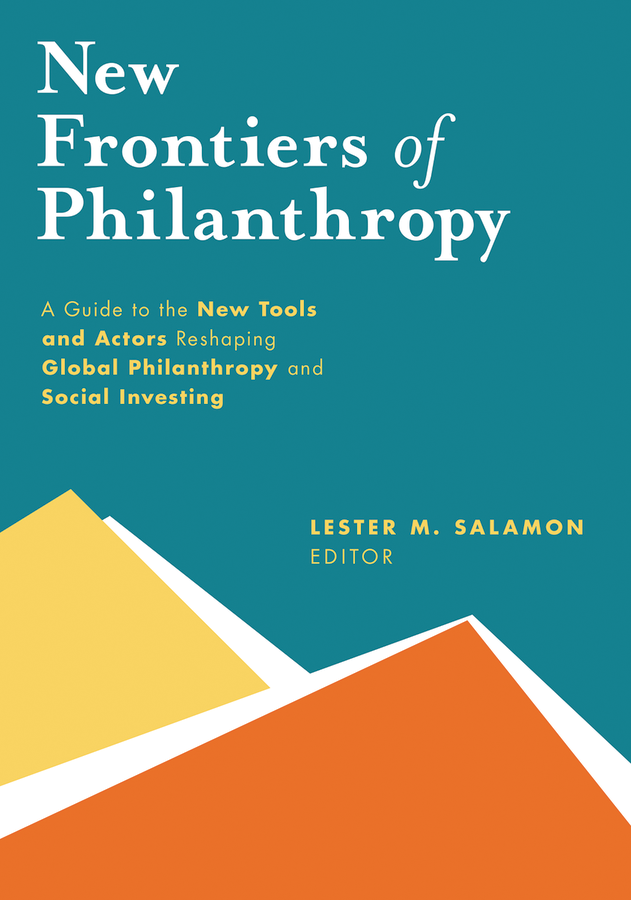 “…the definitive chronicle of the innovations that are infusing new life into the well-intentioned but often-staid world of philanthropy.”

~ Mario Marino, Venture Philanthropy Partners

“…a roadmap to the significant revolution underway …in the worlds of philanthropy and social investment.” 


Available now at amzn.to/1qeAXp3 or oup.com.
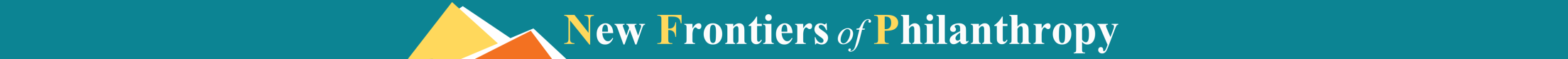 WHAT CAN WE DO FOR DC NONPROFITS?
Types of Actors
Capital 
Aggregators
Corp-Originated 
Charitable 
Funds
Quasi-Public 
Investment 
Funds
Secondary 
Markets
Social Stock Exchanges
Enterprise 
Brokers
Capacity 
Builders
Conversion Foundations
Funding Collaboratives
Philanthropic 
Banks
Online 
Exchanges
Types of Tools
Loans/ Credit 
Enhancements
Fixed Income
Insurance
EquityInvestments
Grants
Social Impact 
Bonds
Securitization
Social Investing 
& Purchasing
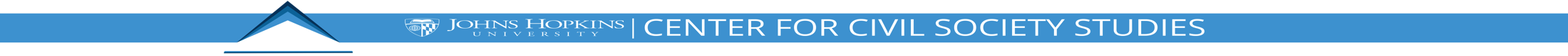 LESTER M. SALAMON  lsalamon@jhu.edu





Website: ccss.jhu.edu
Twitter: @JHUCCSS
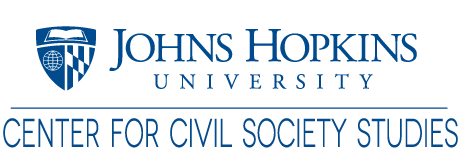